Uranus
Where in the solar system is it ?
Uranus is  the 7th planet from the sun.
Strangely, one probe has gone past uranus. the probe was called voyager 2 and it was going around the solar system to visit Neptune.
Uranus is in between saturn and neptune approximately 2.8 billion km away from earth.
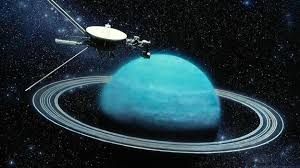 What  are its key features?
Uranus has tons of moons. Its rings are not like others because they are almost impossible to see.
Uranus has many moons; these include oberon, Titania and miranda.
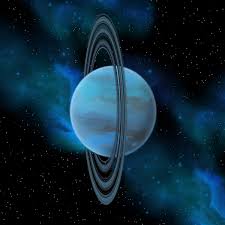